Helpdesk and support
Vanessa Tosello (IFREMER), Flavian Gheorghe (MARIS)
Who to contact?
All requests 
sdn-userdesk@seadatanet.org
(IFREMER team)
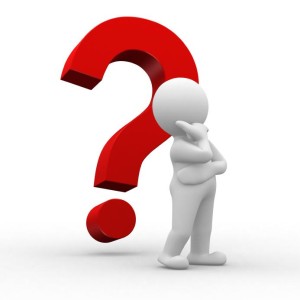 Requests about Download Manager, CDI and RSM
cdi-support@maris.nl
(MARIS team)
[Speaker Notes: Helps to answer the questions and to fix the problems the users have related to the SeaDataNet services and tools.
Collaborates with sdn-userdesk@seadatanet.org for user support regarding Download Manager, MIKADO and other software.]
MARIS(CDI, RSM, EDMERP, EDMO), BODC (EDIOS, EDMED, Vocab), BSH (CSR), AWI (ODV), ULG (DIVA)
Workflow (sdn-userdesk)
sdn-userdesk@seadatanet.org
Level 1
Level 2
Level 3
Involves more technical knowledge and needs more specialized people.
Advanced diagnostic tools and analysis might be done here.
Bugs in software and services managed by IFREMER
IT infrastructure
One person every working day, not necessarily involved in SeaDataNet
Basic level of user support
Answer to simple queries or documented queries
AAA Services (Role)
Routing to level 2 if necessary
Broader understanding of SeaDataNet, but might not understand all the components of the system.
Identify the user, understand the problem and solve the problem.
Usage of software and services managed by IFREMER
Routing to level 3
[Speaker Notes: Queries from I forgot my password to more complex queries (ex: hard bug in a software)
Different levels of knowledge needed 
Lower level to answer simple queries 
Experts for fixing the bugs. 

This is the basic level of user support. The user representative is a generalist with a broader understanding of SeaDataNet, but might not understand the inner workings of the system.
He/She in this case would identify the user, understand the problem and basic tips on solving the problem.
Typical solutions could be found in a FAQ or a knowledge base that could be used in majority of the user calls. When the level 1 is not able to handle the issue, it is escalated to appropriate level 2 contact.

When the level 2 is not able to handle the issue, it is routed to appropriate level 3 contact.
Involves technical knowledge and needs more experienced and/or specialized people. Advanced diagnostic tools and data analysis might be done here.
If the issue is an existing one and if there is a solution, the solution is offered to the user.
However, in some cases there might be no solution and it is an open bug. In that case, the Tier-II desk adds an additional entry to the bug list and depending on the number of instances could ask them developers to fix ASAP.
If it is a new issue, further analysis has to be done to see if it could be worked around. The user would then be offered the fix. However, if the fix is not easily possible then it is escalated to the Tier-III where it is typically assigned to the developer at the company responsible for the product. The Tier-II desk could be staffed by either the company involved or outsourced to a 3rd party.

Very specialized job provided by the specialists who are usually involved in development activities. The issue at hand could be quite complex and they will collect as much data as possible from the bottom two tiers.
Some times the fixes would involve deeper analysis and we would be pushing the fix as an new update.]
SDN Helpdesk (sdn-userdesk) in figures
Since the beginning of SeaDataNet 2 (~= 645 working days)
we have received about 700 requests : more than 1 request by day! 
we have exchanged about 1800 emails for helping users
Time for resolving
Several minutes to several days
Longer for DM, NEMO and MIKADO
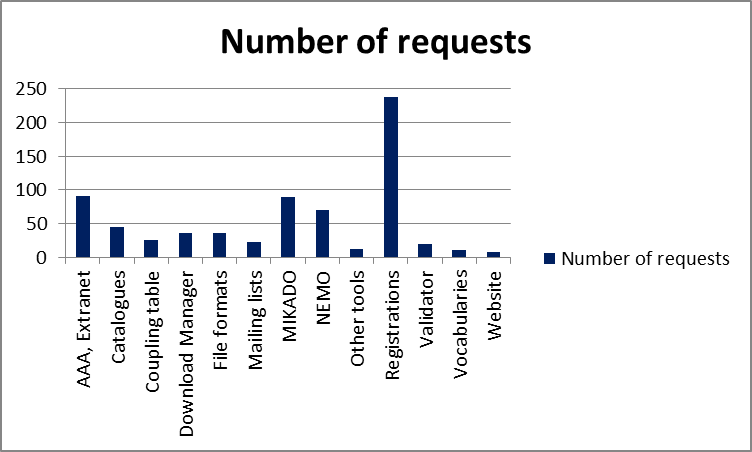 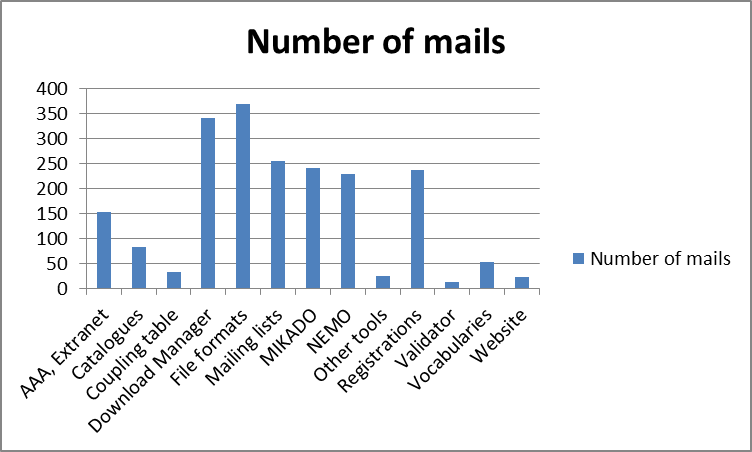 Role of CDI-Support (MARIS)
Handles CDI submissions of partners for the various projects that use the SeaDataNet infrastructure
Connects and tests the Download Manager installations of the new and existing partners 
Monitors the running of the Download Manager servers at the partners using :
NAGIOS reports 
Daily tests (robot - ordering program) 
Weekly checks of log files of the Download Manager installations
Provides support to clients and partners for the RSM web interface
Provides notifications and support for problems found during data collections for various data products
Workflow (cdi-support) for DM installations
cdi-support@seadatanet.org
Production environment
New partner’s Download Manager installation
Test environment
The above schema shows the different steps for connecting of a new partner to the SeaDataNet infrastructure. 
     These steps have been presented in detail by Dick in his talk.
Workflow (cdi-support) for CDI submissions
Test environment
(for new data types)
cdi-support@seadatanet.org
Import environment
CDI XML files submission
CDI check
The partner sends its CDI XML files by email or FTP
CDIs visually checked and using a specific program:
If issues in CDIs, partner notified
When everything OK, CDIs go to next step
For already connected partners and same data types, CDIs loaded in the import environment
When everything OK, CDIs go to next step
For new partners or new data types, CDIs loaded in the test environment 
Test of downloading of new data types
When everything OK, CDIs go to next step
CDI metadata catalogue
+ link from EDMO
CDI support in figures
CDI-Support provides support for different projects using the SeaDataNet infrastructure 
8 new partners of SeaDataNet project helped to connect to the infrastructure and to add data in the CDI metadata catalogue
Also, help provided to partner organisations from other  EU projects. 
Currently 94 centres connected. 6 new centres working to be connected.
Over 600.000 CDIs added since the start of the SDNII  total of 1.566.528 CDIs. 
Time for resolving
Several minutes to months depending on the work performed by the partner
[Speaker Notes:  exact figures for supporting only SeaDataNet partners can be difficult to extract]
On-line documentation
Users can access all the documentation related to the SeaDataNet project at: 
SDN website + SDN Alfresco (only members)
Description of all the SeaDataNet tools and services 
Installation and user manuals of SeaDataNet tools
Documentation on metadata formats, data formats
…
Diva website
ODV website
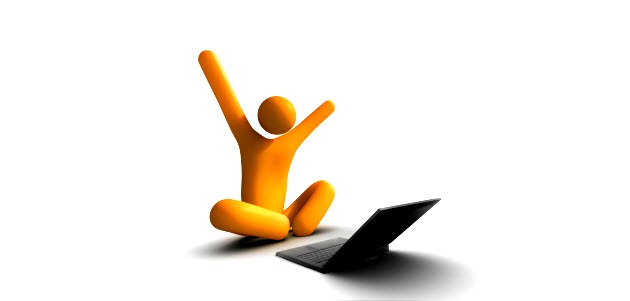 Self-service solutions
Users can access themselves self-service solutions without the aid of the Help Desk 
AAA Services
Automated password resets
Change of personal information
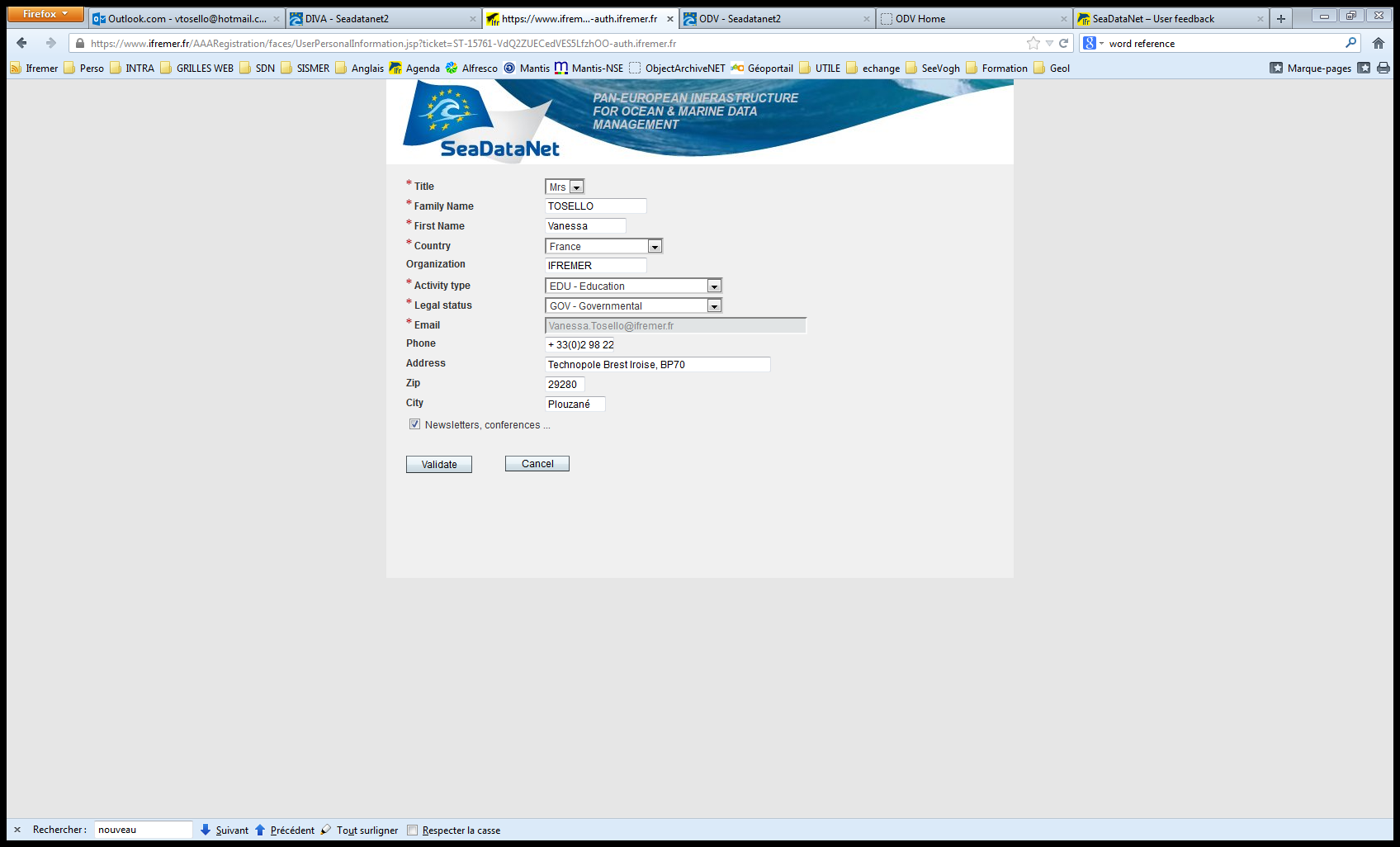 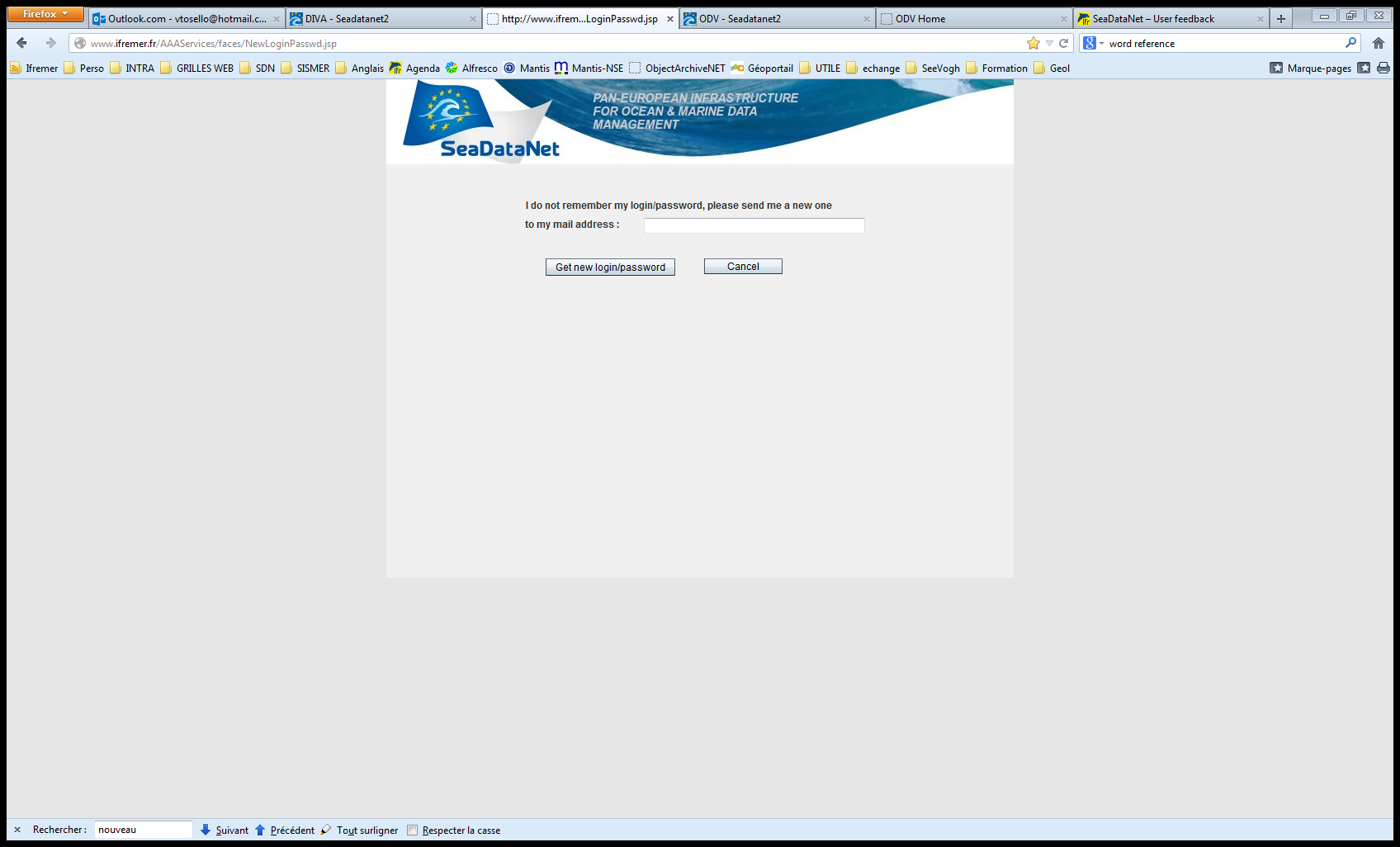 Self-service solutions
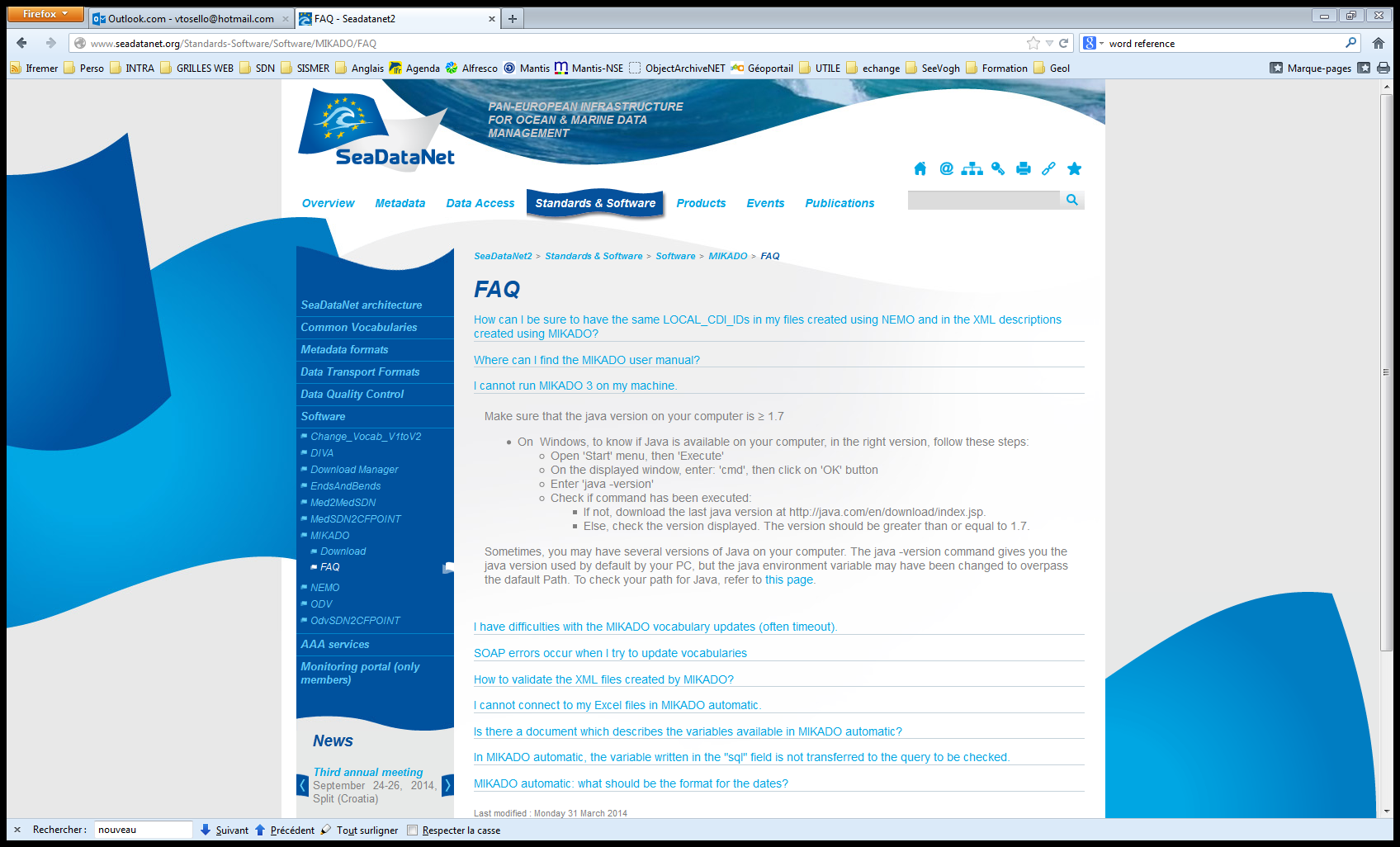 FAQ (software)
NEMO
MIKADO
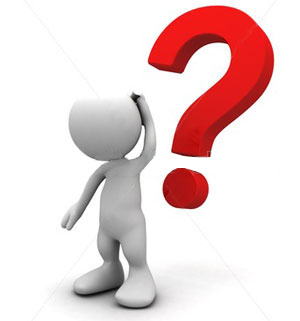 Self-service solutions
Users can access at http://seadatanet.maris2.nl/faq.asp guides and solutions for common problems regarding:
CDI files generation
ODV files format generation
Download Manager installation
The procedures of MARIS for CDI generation, CDI submission, Download Manager installation
Links to the “in depth” documentation
Feedback
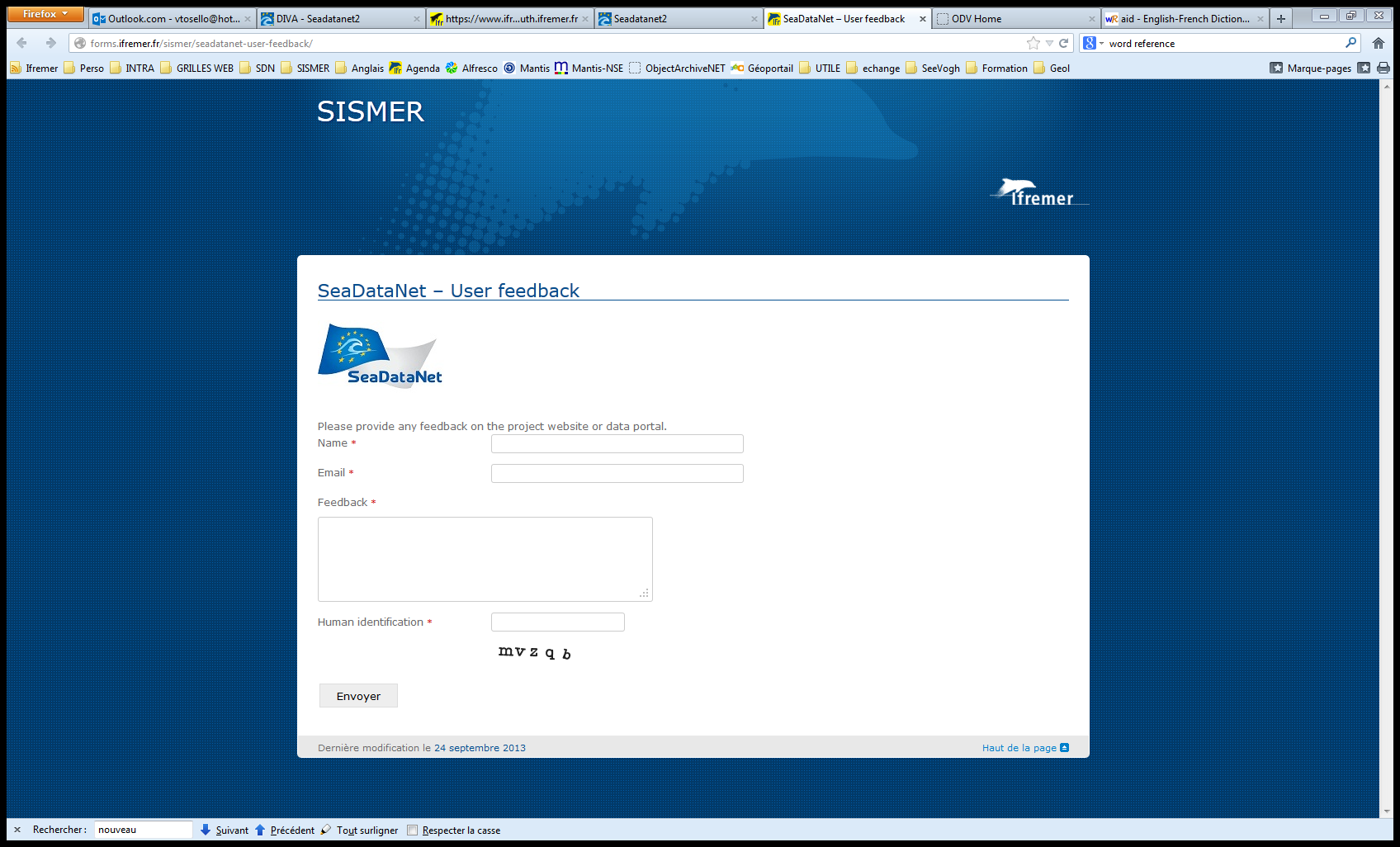 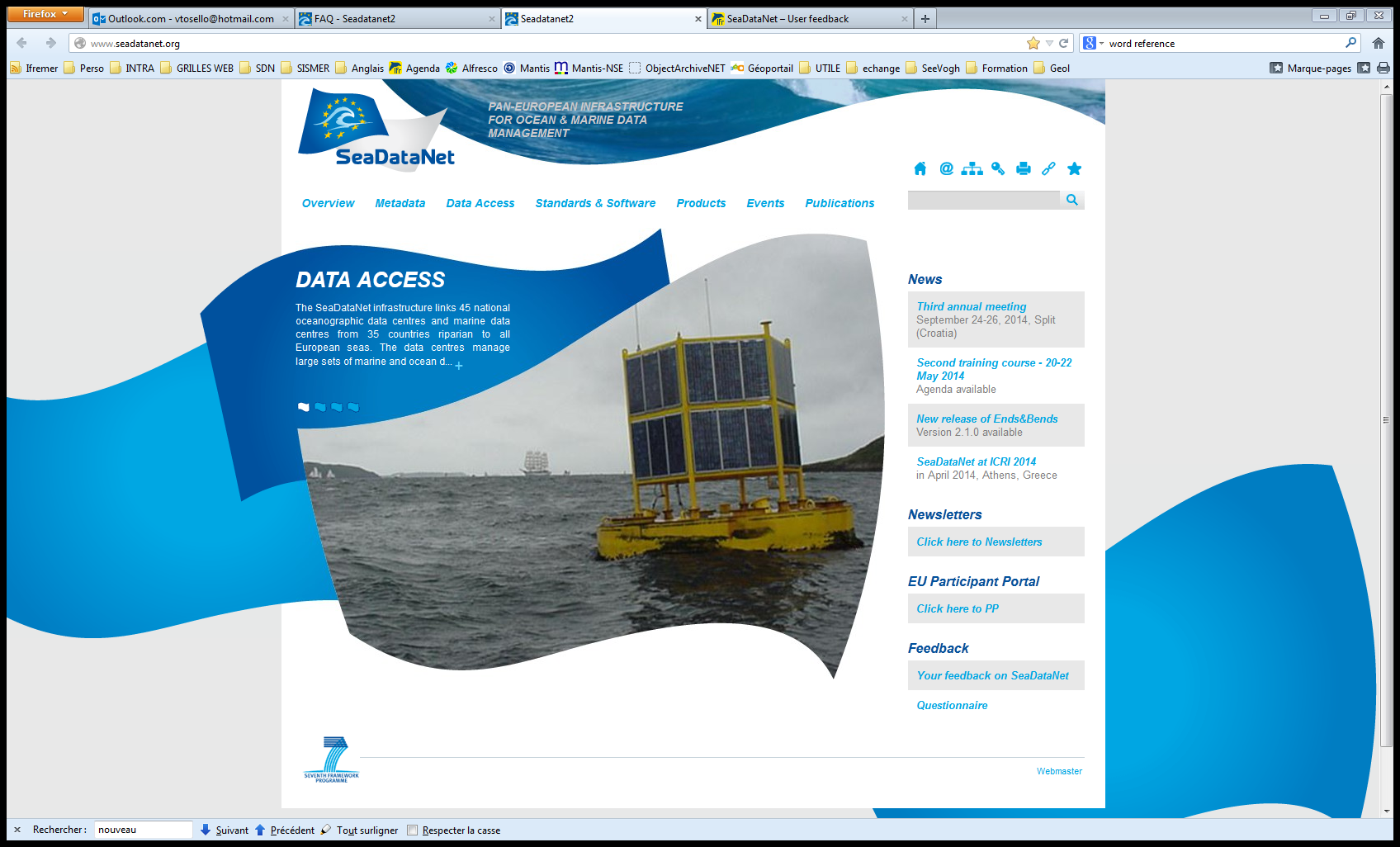 Thank you for your attention
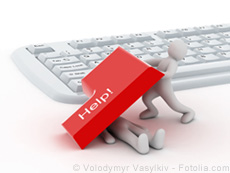 14
[Speaker Notes: So, my presentation is finished. I hope my presentation was clear and it will help you to be ready for the first innovation cycle.]